КРАЕВОЙ СЕМИНАР
ОСОБЕННОСТИ ПОДГОТОВКИ К НАПИСАНИЮ
СОЧИНЕНИЯ-РАССУЖДЕНИЯ
В ФОРМАТЕ ОГЭ ПО РУССКОМУ ЯЗЫКУ
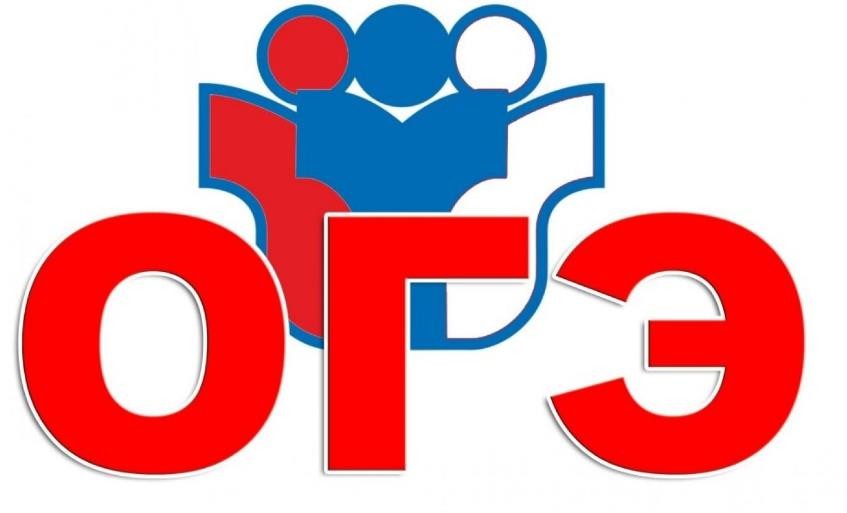 ФИСУН ИРИНА АЛЕКСАНДРОВНА, УЧИТЕЛЬ РУССКОГО ЯЗЫКА И ЛИТЕРАТУРЫ МБОУ СОШ №6 ИМЕНИ КАСЬЯНЕНКО АННЫ ФИЛИППОВНЫ МО ТИМАШЕВСКИЙ РАЙОН
08.11.2023
ЧАСТЬ 3 (альтернативное задание 13) – задание с развёрнутым ответом   (сочинение),   проверяющее   умение	создавать собственное высказывание на основе прочитанного текста.
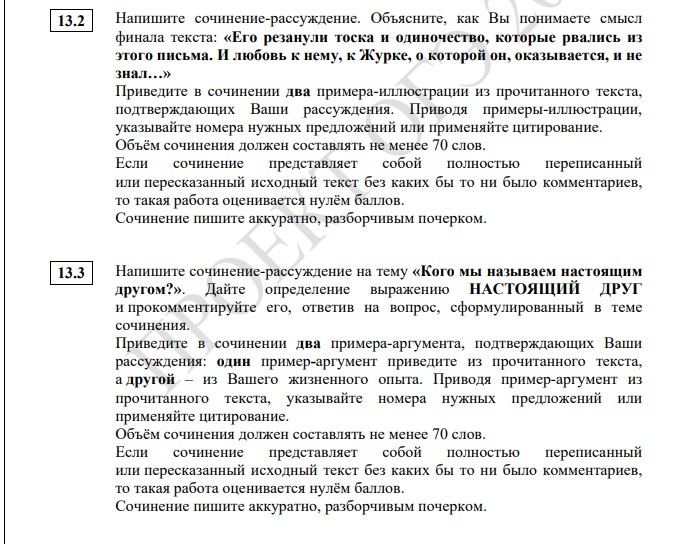 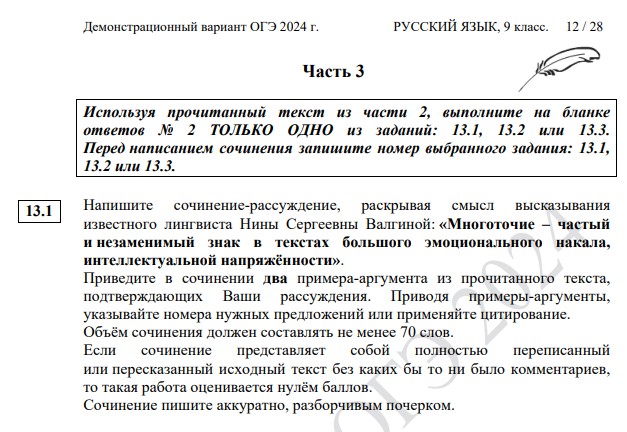 ЗАДАНИЕ 13:
СОЧИНЕНИЕ-РАССУЖДЕНИЕ.
Рассуждение состоит из следующих частей:
▶ Вступление – тезис
▶ Основная часть – доказательства (аргументы) + примеры
▶ Заключение – вывод
Отсутствие	в	сочинении	одного	из	элементов
композиции
рассматривается как ошибка и будет стоить	потери балла.
Формулировки почти такие же, как и были. НО есть небольшая разница!
Изменена формулировка 13.3.
Теперь сначала указана тема (в форме вопроса), а потом предложено дать определение и прокомментировать.
▶ Аргументы требуются всё такие же: один из текста, второй «из жизни»
ИЗМЕНЕНИЯ В КИМ ОГЭ-2024 (3 ЧАСТЬ)
1.ИЗМЕНЕНА ФОРМУЛИРОВКА 13.3 (сочинение по термину)
БЫЛО	СТАЛО
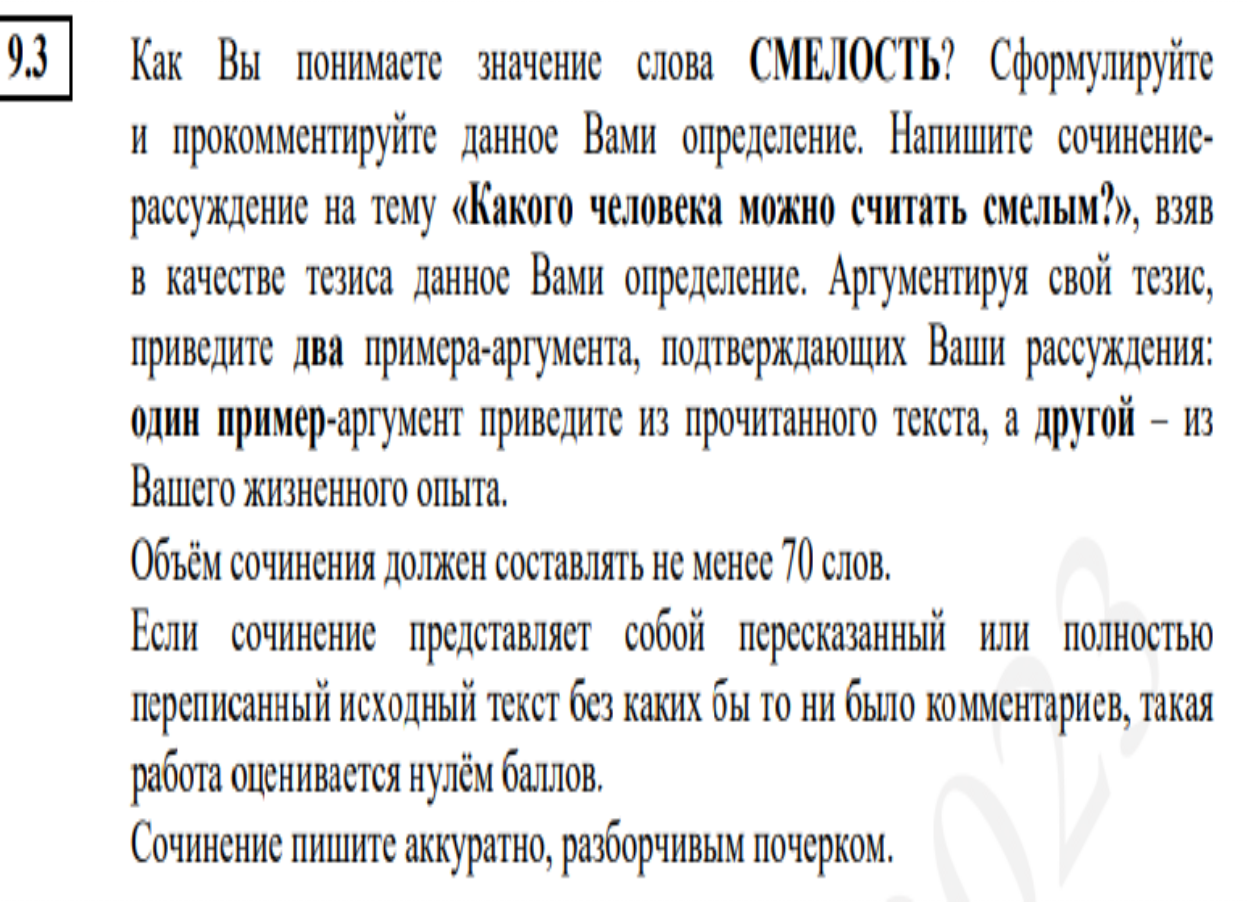 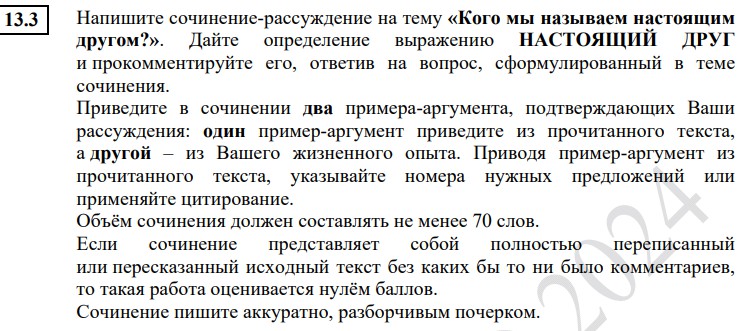 ИЗМЕНЕНИЯ В КИМ ОГЭ-2024 (3 ЧАСТЬ)
КОЛИЧЕСТВО СЛОВ В СОЧИНЕНИИ – 70 и не меньше,
иначе по всем критериям С1К1–С1К4	- 0 баллов.

ИЗМЕНИЛОСЬ КОЛИЧЕСТВО БАЛЛОВ ЗА СОЧИНЕНИЕ:
7 БАЛЛОВ ВМЕСТО 9
С1К1 – 1 балл (вместо 2)
С2К1 – 1 балл (вместо 2)
С3К1 – 1 балл (вместо 2)
С1К4 – 1 балл (вместо 2)
С2К4 – 1 балл (вместо 2)
С3К4 – 1 балл (вместо 2)
СОЧИНЕНИЕ 13.1
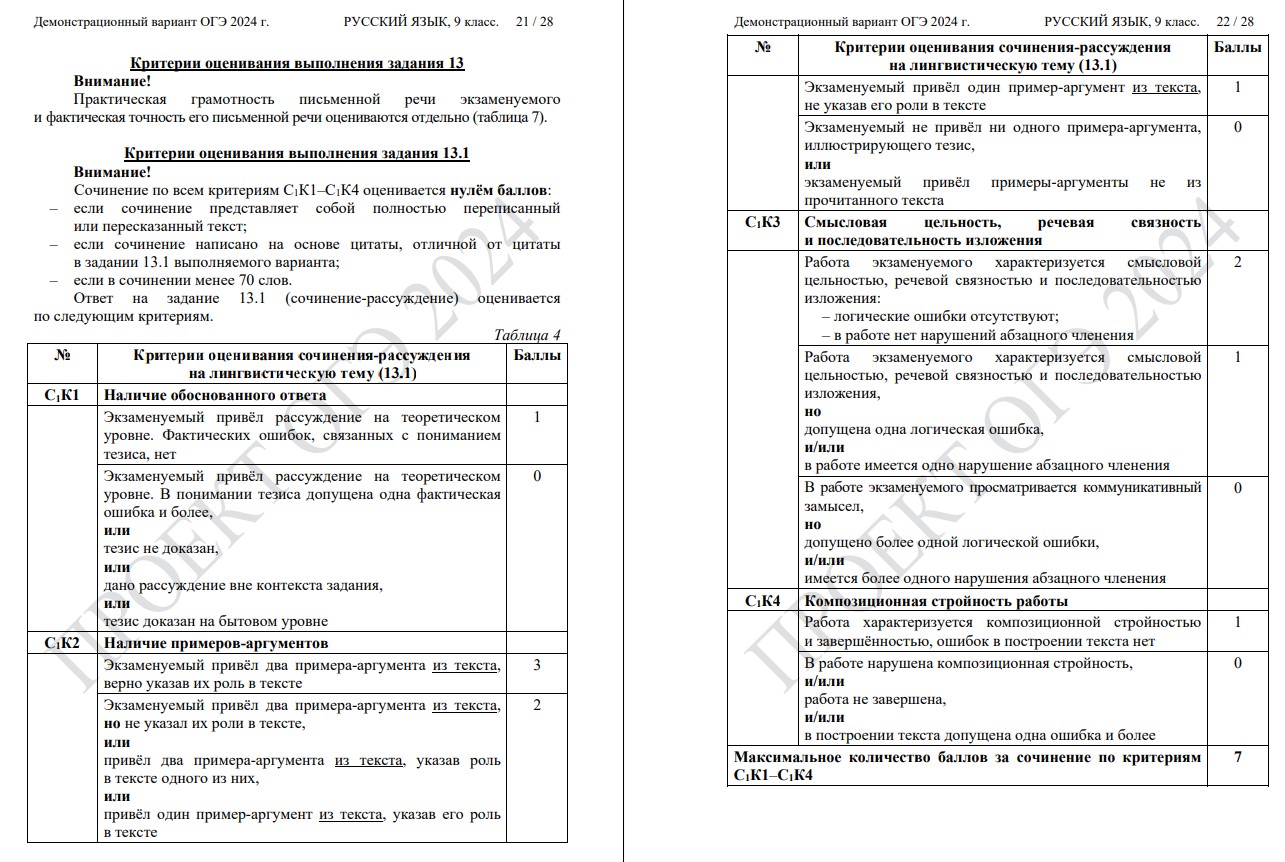 1
1
СОЧИНЕНИЕ 13.2
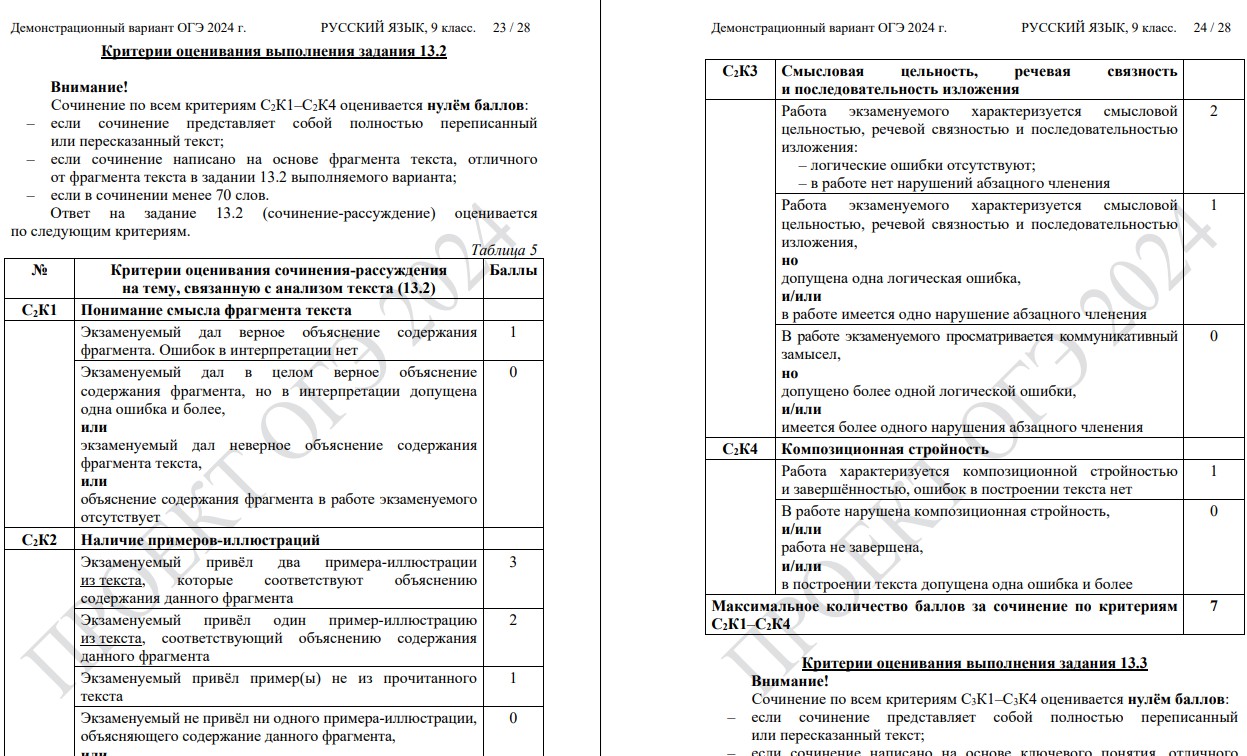 1
1
СОЧИНЕНИЕ 13.3
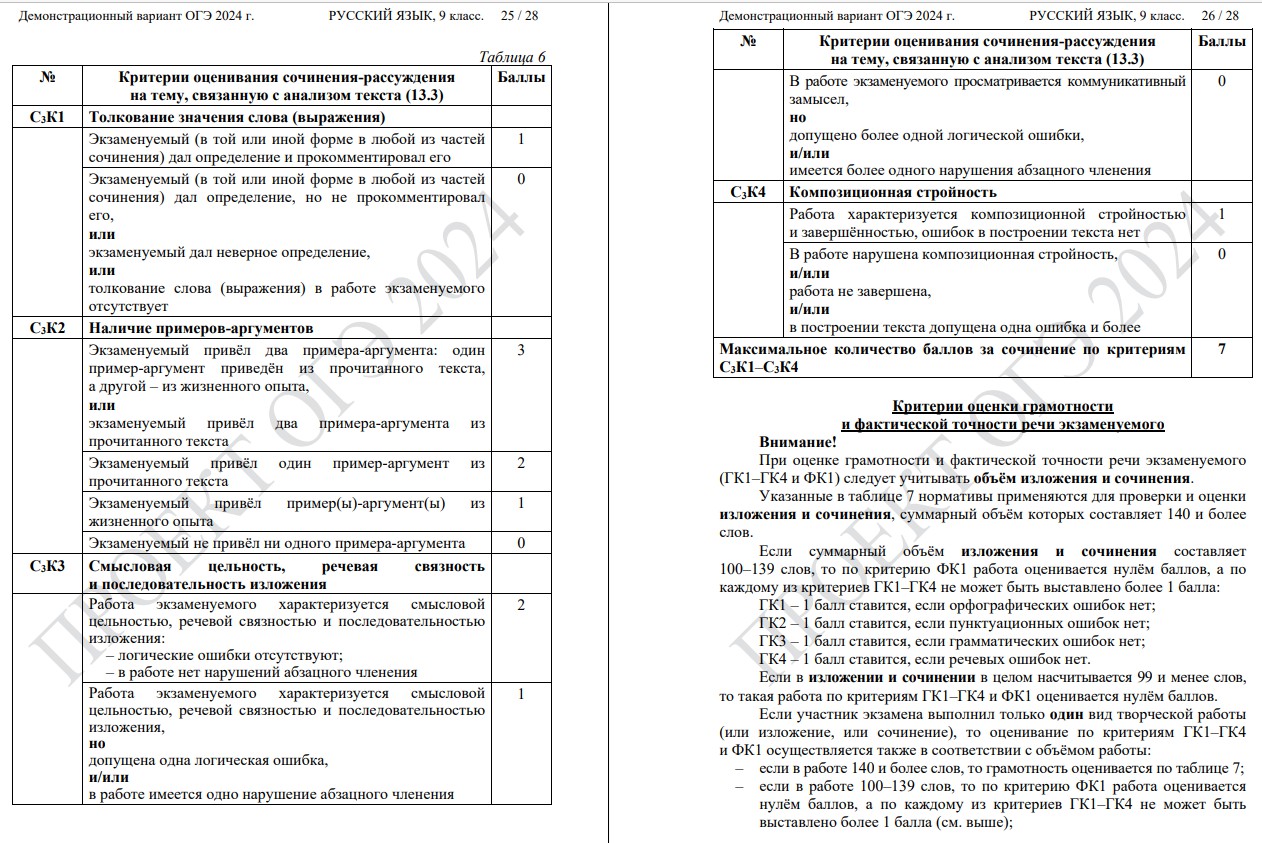 1
1
ИЗМЕНЕНИЯ В КИМ ОГЭ-2024 (3 ЧАСТЬ)
4. УМЕНЬШИЛОСЬ КОЛИЧЕСТВО БАЛЛОВ
ЗА ФАКТИЧЕСКУЮ ТОЧНОСТЬ: 1 БАЛЛ ВМЕСТО 2.
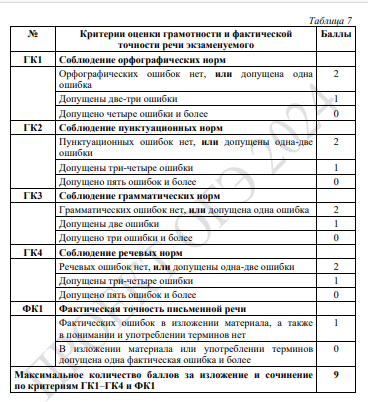 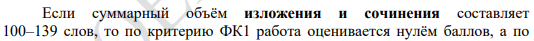 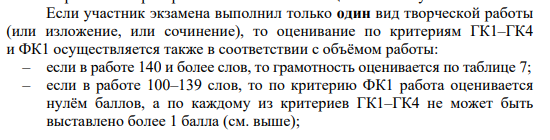 1
ЗАДАНИЕ 13.1
(СОЧИНЕНИЕ НА ЛИНГВИСТИЧЕСКУЮ ТЕМУ)
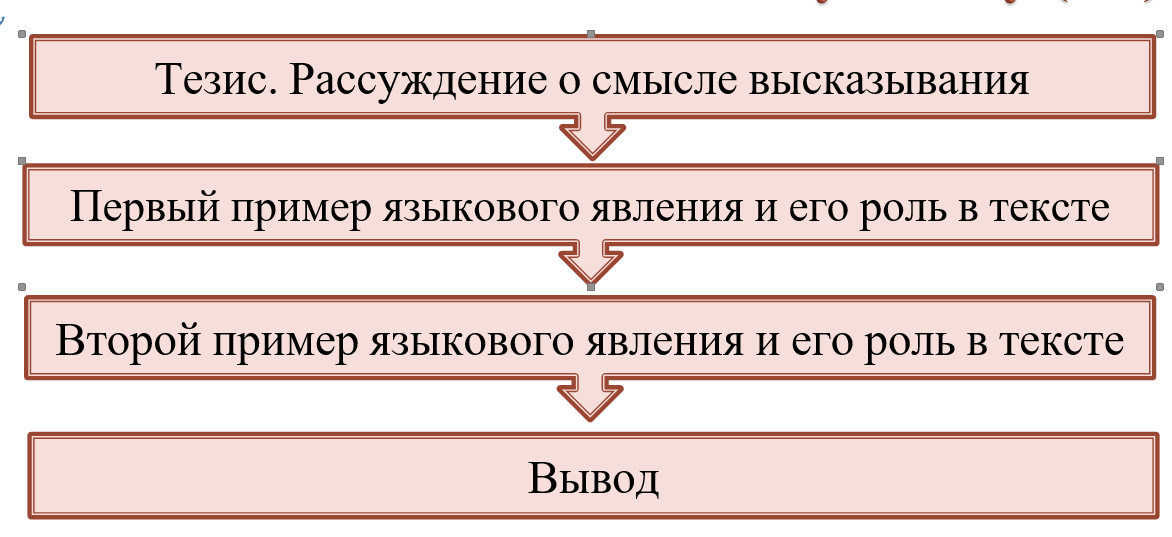 ЗАДАНИЕ 13.1
(СОЧИНЕНИЕ НА ЛИНГВИСТИЧЕСКУЮ ТЕМУ)
Тематика цитат, которые могут быть предложены на ОГЭ:
РУССКИЙ ЯЗЫК, ЕГО БОГАТСТВО
РЕЧЬ, ГРАМОТНОСТЬ РЕЧИ
ТЕКСТ, ЕГО ОСОБЕННОСТИ
РОЛЬ ХУДОЖЕСТВЕННЫХ СРЕДСТВ ЯЗЫКА
ЛЕКСИКА
МОРФОЛОГИЯ
СИНТАКСИС
ГРАММАТИКА
ПУНКТУАЦИЯ (РОЛЬ ЗНАКОВ ПРЕПИНАНИЯ)
СЛОВООБРАЗОВАНИЕ
ЦИТАТЫ О РУССКОМ ЯЗЫКЕ
Русский  и  советский  писатель,  сценарист  и  педагог  К. Г. Паустовский утверждал: «С русским языком можно творить чудеса. Нет ничего такого в жизни и в нашем сознании, чего нельзя было бы передать русским словом… Нет таких звуков, красок, образов и мыслей, для которых не нашлось бы в нашем языке точного выражения».

Русский писатель и переводчик А. И. Куприн утверждал: «Русский язык в умелых  руках  и  в  опытных  устах -  красив,  певуч,  выразителен,  гибок, послушен, ловок и вместителен».

Писатель, журналист  и  публицист  В. Г. Короленко  утверждал:  «Русский язык достаточно богат, он обладает всеми средствами для выражения самых тонких ощущений и оттенков мысли».
(1)Я что-то не слышал ни об одном мальчишке, который мог бы пробраться на дровяной склад и подойти к Урсу. (2)Но я знаю девчонку Кэт –
она может.
(3)Урс огромный. (4)У него шерсть свалялась сосульками. (5)Со лба сосульки спадают на глаза. (6)Урс пострашнее любого волка. (7)У него холодные глаза и влажные клыки величиной с палец. (8)Он с одного жулика сорвал штаны и покусал его будь здоров. (9)Страшно злобный пёс. (10)Но Кэт говорит, что он добряк.
(11)У Кэт не было своей собаки и не было надежды на собаку – она стала присматриваться к Урсу. (12)Расхаживала у дровяного склада и всё посматривала на Урса. (13)А он не обращал на неё внимания. (14)Тогда Кэт подошла к рыжей проволоке и дёрнула так, что раздался звон. (15)В два прыжка Урс очутился рядом. (16)Глаза блестели из-за шерстяных сосулек, и желтоватые клыки грозно обнажились. (17)Он хрипло зарычал, но Кэт стояла на месте. (18)Урс отрывисто залаял и бросился на проволоку, которая прогнулась и зазвенела. (19)В своей злобе он не почувствовал шипов. (20)Кэт приблизила к нему посиневшее лицо и заговорила.
(21)Оказывается, собаку мало кормить. (22)Необходимо, чтобы с ней разговаривали. (23)С Урсом никто не разговаривал. (24)Представьте себе, что мимо вас идёт множество людей и никто вас не замечает, никто с вами не разговаривает. (25)Это потяжелее голода. (26)Честное слово.
(27)Кэт заговорила с Урсом. (28)Он рычал, рвал проволоку, а она уговаривала его, называла ласковыми именами, словно перед ней был
беспомощный щенок, большелапый, с шелковистой шерстью, ещё не научившийся лаять.
(29)Урс, конечно, не понимал, о чём говорит Кэт: собака, с которой никто никогда не разговаривал, не понимает слов. (30)Но он чувствовал в голосе длинноногой девчонки то, чего ему недоставало. (31)Он понимал не слова, а голос. (32)Её голос понравился Урсу, пришёлся ему по душе.
(33)Он даже наклонил голову набок – это первый признак, что собака слушает, участвует в разговоре.
(34)Злобный пёс стал поджидать Кэт у колючей проволоки. (35)Когда она приходила, Урс неловко махал хвостом, ему это было непривычно. (36)Она, конечно, приносила ему кое-что, но для такого здорового пса кусок колбасы с хлебом – ровным счётом ничего. (37)Он ждал её не из-за колбасы.
(38)Кэт подолгу стояла на морозе перед дровяным складом, а Урс сидел на снегу и смотрел на неё сквозь шерстяные сосульки. (39)И вместо клыков выпускал кончик языка. (40)Потом Кэт протянула ему руку. (41)Он зарычал по привычке и тут же поджал хвост – от стыда. (42)Кэт не отдёрнула руку. (43)Она была или очень смелой, или очень доверяла Урсу. (44)Она запустила руку в его грязную нечёсаную шерсть. (45)И он зажмурил глаза от счастья.
(46)В один из воскресных дней, когда склад был закрыт, Кэт подлезла под колючую проволоку и двинулась навстречу Урсу. (47)И люди, идущие мимо, заволновались, закричали от страха за глупую тонконогую девчонку, которая оказалась лицом к лицу со страшным Урсом.
(48)Но она-то знала, что Урс добряк. (49)И он не разорвал её на части, а тёрся кудлатой мордой о её ногу. (50)Кэт усадила огромного пса и стала расчёсывать его гребнем. (51)Она рвала гребень изо всех сил – попробуй расчеши такого! – но Урс не рычал, не огрызался. (52)Терпел. (53)Ему даже было приятно, и он с благодарностью поглядывал на девочку. (54)Она дала Урсу какие-то витамины для глаз. (55)И он лизнул их языком.
(56)Потом они пошли между штабелей дров, рядом, Урс и Кэт. (По Ю. Яковлеву*)
ПРИМЕР СОЧИНЕНИЯ 13.1
Задание 13.1. Напишите сочинение-рассуждение, раскрывая смысл высказывания известного лингвиста Фёдора Ивановича Буслаева: «Вся сила суждения содержится в сказуемом. Без сказуемого не может быть суждения».
Известный  лингвист  Фёдор  Иванович  Буслаев  утверждал:  «Вся  сила  суждения содержится в сказуемом. Без сказуемого не может быть суждения». Попробую раскрыть
смысл данного высказывания, с которым трудно не согласиться. Действительно, сказуемое –  это  главный  член  предложения,  который  обозначает  действие  предмета,  может выражаться любой частью речи. Без сказуемых трудно представить повествование. Они
помогают описать действия, отношения между событиями, людьми.
Обратимся  к  тексту  Ю.Яковлева,  в  котором  рассказывается   о  девочке  Кэт, приручившей пса. Сказуемые «не разорвал, тёрся, усадила, стала расчёсывать, не рычал, не   огрызался…»   помогают   представить   описываемые   события,   не   нарушая последовательности их совершения (предложения 49 – 56). Мы точно представляем, как меняется отношение пса к девочке.
Рассуждение  автора  о  том,  как  нужно  относиться  к  собаке,  понятно  благодаря
сказуемым «мало кормить, разговаривали» (предложения 21 – 25).
Итак, прав Ф.И.Буслаев, утверждая, что «без сказуемого не может быть суждения».
ЗАДАНИЕ 13.2
(СОЧИНЕНИЕ ПО ФРАЗЕ)
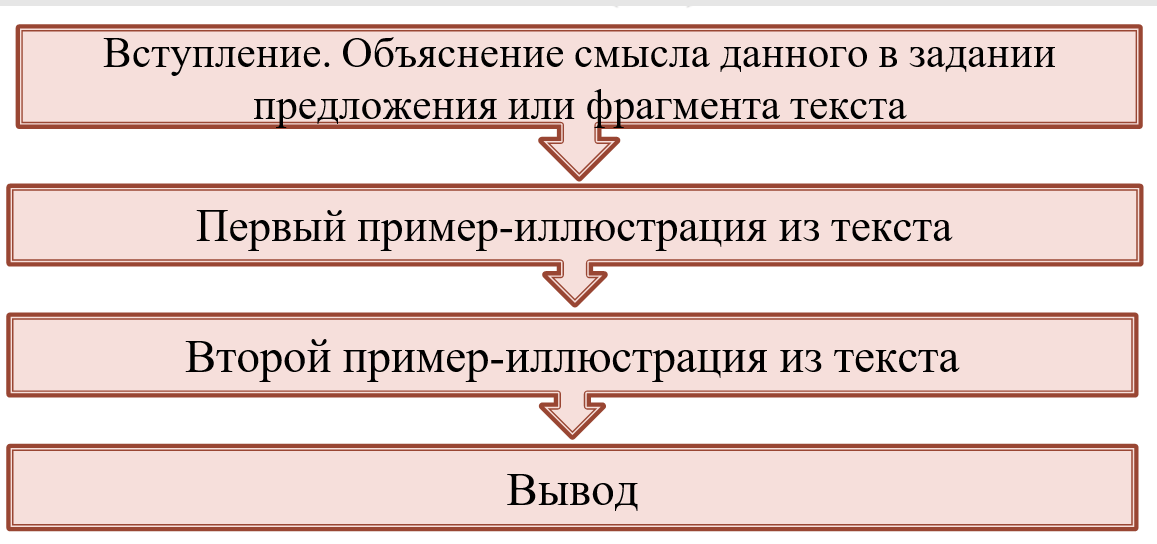 ЧТО ТАКОЕ «СОЧИНЕНИЕ ПО ФРАЗЕ» ?
Сочинение по фразе или по заданному тексту – это сочинение о смысле фрагмента из исходного текста.

Основным содержанием такого сочинения будет анализ (а не пересказ) информации, которая содержится в тексте.
ПРИМЕР СОЧИНЕНИЯ 13.2
Задание 13.2. Напишите сочинение-рассуждение. Объясните, как Вы понимаете финал
данного текста: «Потом они пошли между штабелей дров, рядом, Урс и Кэт».

Текст Ю. Яковлева заканчивается словами: «Потом они пошли между штабелей дров, рядом, Урс и Кэт». Как я понимаю данный финал? Попробую объяснить.
В предложенном тексте рассказывается о девочке Кэт, приручившей пса. У неё не было своей собаки, поэтому Кэт стала присматриваться к Урсу. Сначала она с ним заговорила: «собаку мало кормить». Пёс стал понимать её голос, участвовать в разговоре  («наклонил  голову  набок»,  «неловко  помахал  хвостом»)  при  её появлении. Когда же она запустила руку в его шерсть, «он зажмурил глаза от счастья». Урс в конце концов почувствовал в Кэт друга и «не разорвал её на части», а «с благодарностью поглядывал на девочку», когда она его расчёсывала. Доброе отношение Кэт изменило Урса, он стал дружелюбным.
Таким образом, финал текста – это счастливый конец взаимоотношений между злым псом и доброй девочкой: они стали друзьями.
КЛИШЕ СОЧИНЕНИЯ – РАССУЖДЕНИЯ 13.2
Известный русский писатель 	в финале текста пишет: «	».
В чем же смысл данного фрагмента? Попробуем разобраться в этом вопросе.
Я думаю, что автор в предложенном для анализа фрагменте текста говорит о том, что 	. В представленной фразе содержится главная мысль текста.
Чтобы подтвердить сказанное, обратимся к предложениям     текста.
Смысл предложений в том, что	.
Для второго примера рассмотрим      предложения. В них автор обращает внимание на то, что 	. Это подтверждает мысль основного тезиса.
Таким образом, мы доказали 	.
ЗАДАНИЕ 13.3
(СОЧИНЕНИЕ ПО ТЕРМИНУ)
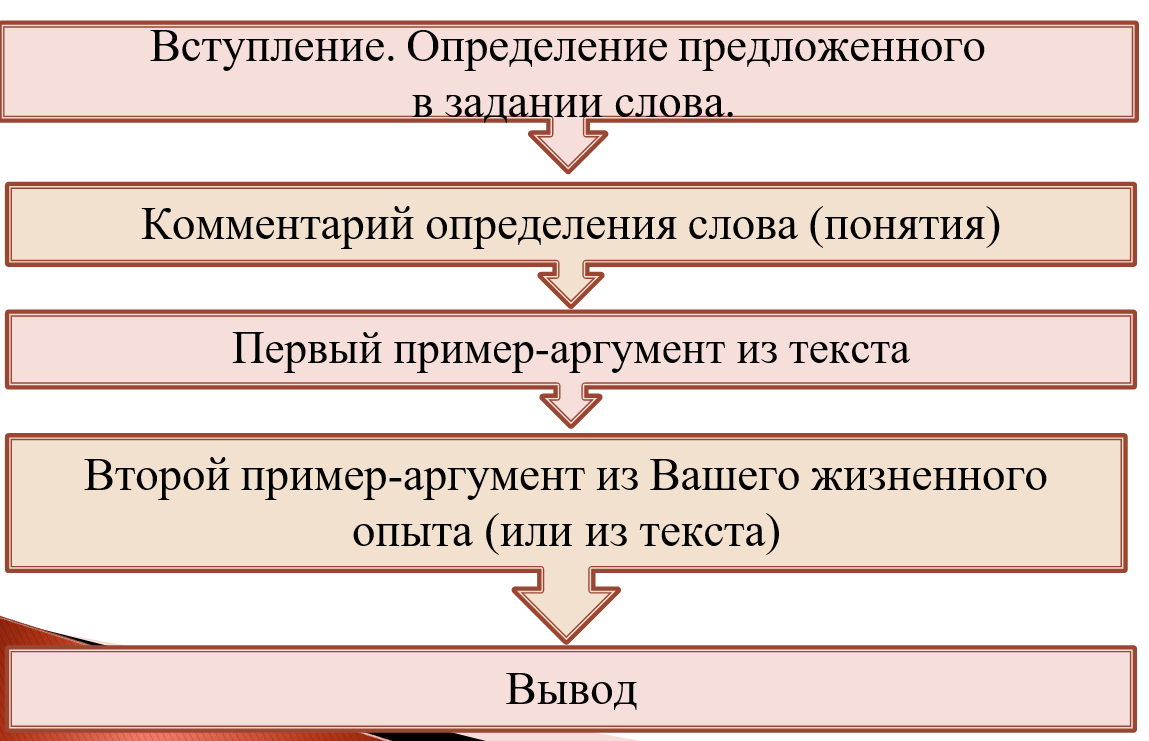 ПРИМЕР СОЧИНЕНИЯ 13.3
Задание 13.3. Напишите сочинение-рассуждение на тему «В чём может проявляться доброта?». Дайте
определение понятию ДОБРОТА и прокомментируйте его, ответив на вопрос, сформулированный в теме сочинения. Приведите два примера-аргумента, подтверждающие Ваши рассуждения: один пример-аргумент приведите из прочитанного текста, а второй – из Вашего жизненного опыта.
Что  такое  доброта?  Я  думаю,  это  душевное  качество  человека,  которое  выражается  в  нежном  и заботливом отношении к людям и животным, готовности бескорыстно помогать другим. Доброта – это способность сочувствовать и сострадать, искреннее желание помочь всем. Она проявляется в поступках и словах, направленных на благо других, и способна изменить не только человека, но и животное в лучшую сторону.
В тексте Ю.Яковлева рассказывается о доброй девочке Кэт, которая приручила «страшно злобного пса», потому что проявила заботливое отношение к Урсу. Сначала доброе слово (предложения 21-22), потом ласка (предложения 44-45) и забота сделали своё дело: доброта изменила пса в лучшую сторону.
О  доброте  пишет  В.Распутин  в  рассказе  «Уроки  французского».  Учительница  проявила  заботливое отношение  к  рассказчику,  искренне  желала  помочь  герою,  оказавшемуся  в  трудной  ситуации.  Лидия Михайловна пригласила мальчика на дополнительные занятия, чтобы не только подтянуть его знания по французскому языку, но и накормить его. Когда гордый мальчик отказывается от еды и посылки, учительница находит другой способ помочь герою: она играет в «замеряшки» на деньги. Автор показывает, что Лидия Михайловна совершала добрые поступки искренне и бескорыстно, пожертвовала работой, чтобы помочь тому, кто нуждался в поддержке.
Итак, доброта проявляется в бескорыстном стремлении помочь окружающим людям и другим живым существам, которые в этом нуждаются.
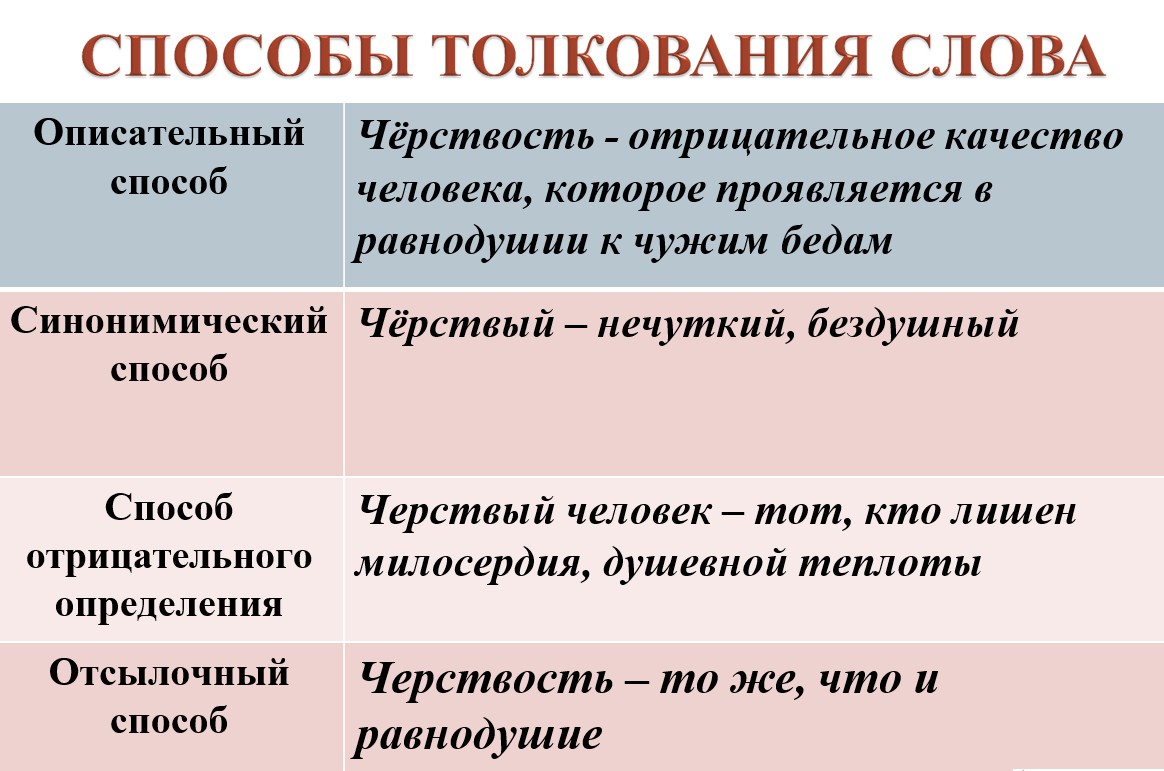 1. ПОНЯТИЕ — это СИНОНИМ
АВТОРИТЕТ — это признание окружающими достоинств или заслуг другого человека.
ВЗАИМОВЫРУЧКА — это оказание друг другу помощи, поддержки в трудной ситуации.
ВЫБОР — это принятие одного решения из имеющегося множества вариантов.
ДРУЖБА — это близкие взаимоотношения между людьми, основанные на доверии, поддержке, понимании.
ЗАБОТА О ЛЮДЯХ – это искреннее беспокойство об их благополучии.
МЕЧТА — это заветное желание человека.
НРАВСТВЕННЫЙ ВЫБОР – это решение, которое принял человек, ориентируясь на свою совесть, жизненные принципы и общепринятые представления о законах жизни.
НРАВСТВЕННЫЕ ЦЕННОСТИ — это общепринятые нормы морали, в основе которых лежат любовь и добро.
ОБЩЕЕ ДЕЛО – это действия группы людей, объединённых ради достижения одной
цели.
ПРОЩЕНИЕ — это отпущение вины тому, кто тебя обидел.
2. ПОНЯТИЕ – это ЧУВСТВО	(чего?) или ЧУВСТВО, которое …
БЛАГОДАРНОСТЬ — это чувство признательности другому человеку за сделанное добро, а также выражение этого чувства.
ЗАВИСТЬ — это неприятное чувство, которое возникает у человека при виде благополучия, успехов, достоинств	других людей.
ЛЮБОВЬ материнская – это сильное чувство, которое испытывает мать к своему ребёнку.
ЛЮБОВЬ к жизни — это сильное чувство, которое заставляет человека	преодолевать смерть.
ЛЮБОВЬ к родителям — это глубокое чувство привязанности, которое испытывает ребёнок к отцу и матери.
СЧАСТЬЕ — это чувство высшего удовлетворения жизнью.
3. ПОНЯТИЕ – это СПОСОБНОСТЬ/ УМЕНИЕ + глагол
БЕСКОРЫСТНОСТЬ — это способность делать людям добро от чистого сердца, без личной выгоды, не требуя за это никакого вознаграждения.
ВЗАИМОПОНИМАНИЕ — это способность слышать и понимать друг друга.
ВООБРАЖЕНИЕ/ФАНТАЗИЯ — это способность человека создавать в своём сознании различные образы, придумывать то, чего не существует в реальности.
ОТВЕТСТВЕННОСТЬ — это способность человека добровольно брать на себя
определённые обязательства и выполнять их.
ОТВЕТСТВЕННОСТЬ за свои поступки — это способность давать отчет в своих действиях	и отвечать за их возможные последствия.
ПАМЯТЬ СЕРДЦА — это способность человека помнить о том, что ему дорого, что произвело на него сильное впечатление.
УВАЖЕНИЕ К ЧЕЛОВЕКУ — это умение считаться с его интересами, способность видеть и признавать его достоинства, замечать индивидуальность, взаимодействовать, не причиняя морального или физического вреда.
4. ПОНЯТИЕ – это НРАВСТВЕННОЕ / ДУШЕВНОЕ КАЧЕСТВО ЧЕЛОВЕКА
ДОБРОТА — это важное нравственное качество человека, на котором держится мир.
РЕШИМОСТЬ — это душевное качество человека, которое проявляется в преодолении чувства страха ради достижения высоких и благородных целей.
СИЛА ДУХА — одно из важных душевных качеств, делающих человека сильным не физически, а морально.

5. ПОНЯТИЕ (прил. + СУЩ.) – это СУЩ., который …
ВНУТРЕННИЙ МИР человека — это его духовный мир, который состоит из чувств, мыслей, переживаний, представлений об окружающей действительности, фантазий.
ДРАГОЦЕННЫЕ КНИГИ — это особенные книги, которые чем-то дороги человеку.
НАСТОЯЩЕЕ ИСКУССТВО — это такое искусство, которое способствует духовному и эмоциональному обогащению человека.
6. ПОНЯТИЕ — это ТО, что / это ЧТО-ТО
ЖИЗНЕННЫЕ ЦЕННОСТИ — это то, что человек считает важным в своей жизни, это его убеждения о том, что является для него наивысшим благом.
КРАСОТА — это то, что вызывает у человека эстетическое наслаждение, что заставляет его любоваться, восхищаться, испытывать благоговение	и получать удовольствие от созерцания.
ЧУДО — это что-то необычное, неожиданное, вызывающее удивление.
7. ПОНЯТИЕ с НЕ- —	это ОТСУТСТВИЕ (чего?)
1. НЕУВЕРЕННОСТЬ В СЕБЕ — это отсутствие веры в себя, свои силы, возможности и способности.
8. ПОНЯТИЕ-ГЛАГОЛ – это ГЛАГОЛ
ПРИЗНАТЬ СВОИ ОШИБКИ –	это значит осознать свою неправоту, раскаяться в содеянном.
ПРИЙТИ НА ПОМОЩЬ – это значит проявить чуткость, отзывчивость, доброту к тому, кто попал в непростую ситуацию.
ПРОЯВЛЯТЬ ВНИМАНИЕ К ЧЕЛОВЕКУ —	это значит видеть, что его беспокоит, и поддерживать словом и делом.
ИНТЕЛЛЕКТ-КАРТА
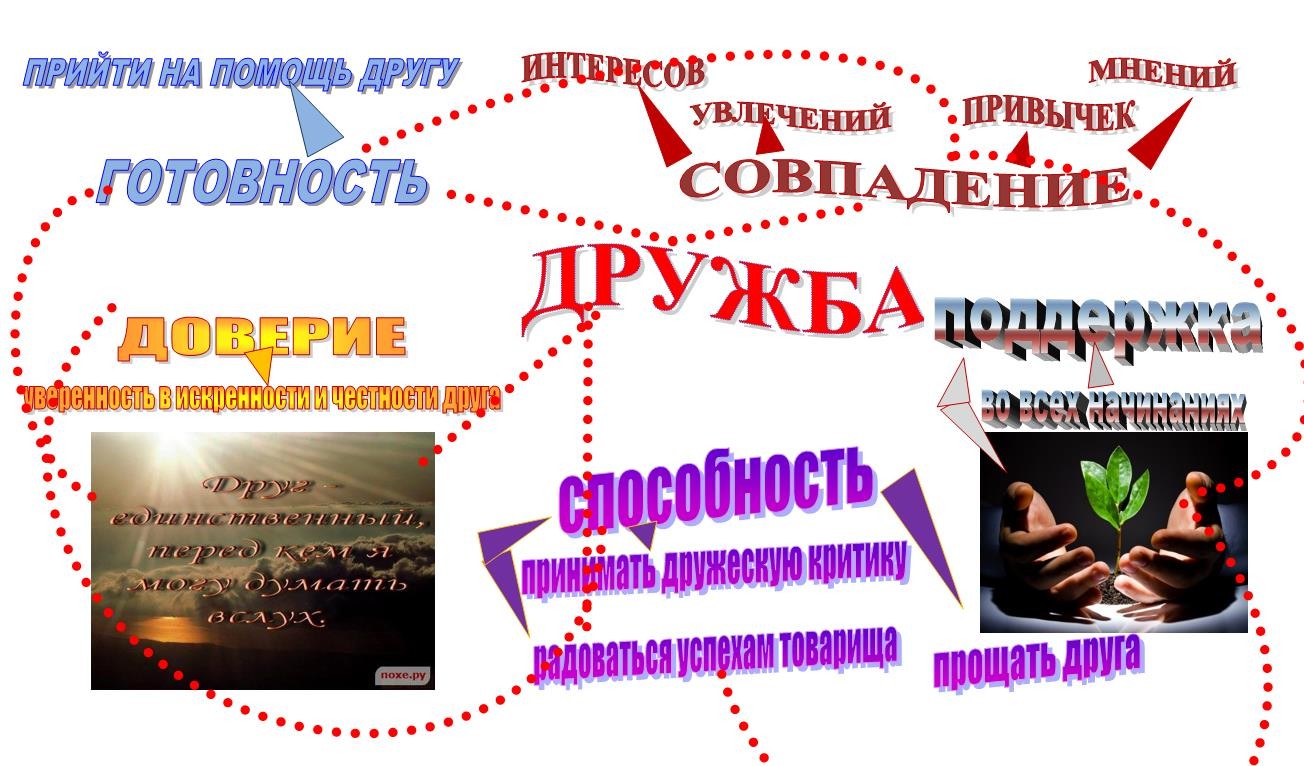 ИНТЕЛЛЕКТ-КАРТА
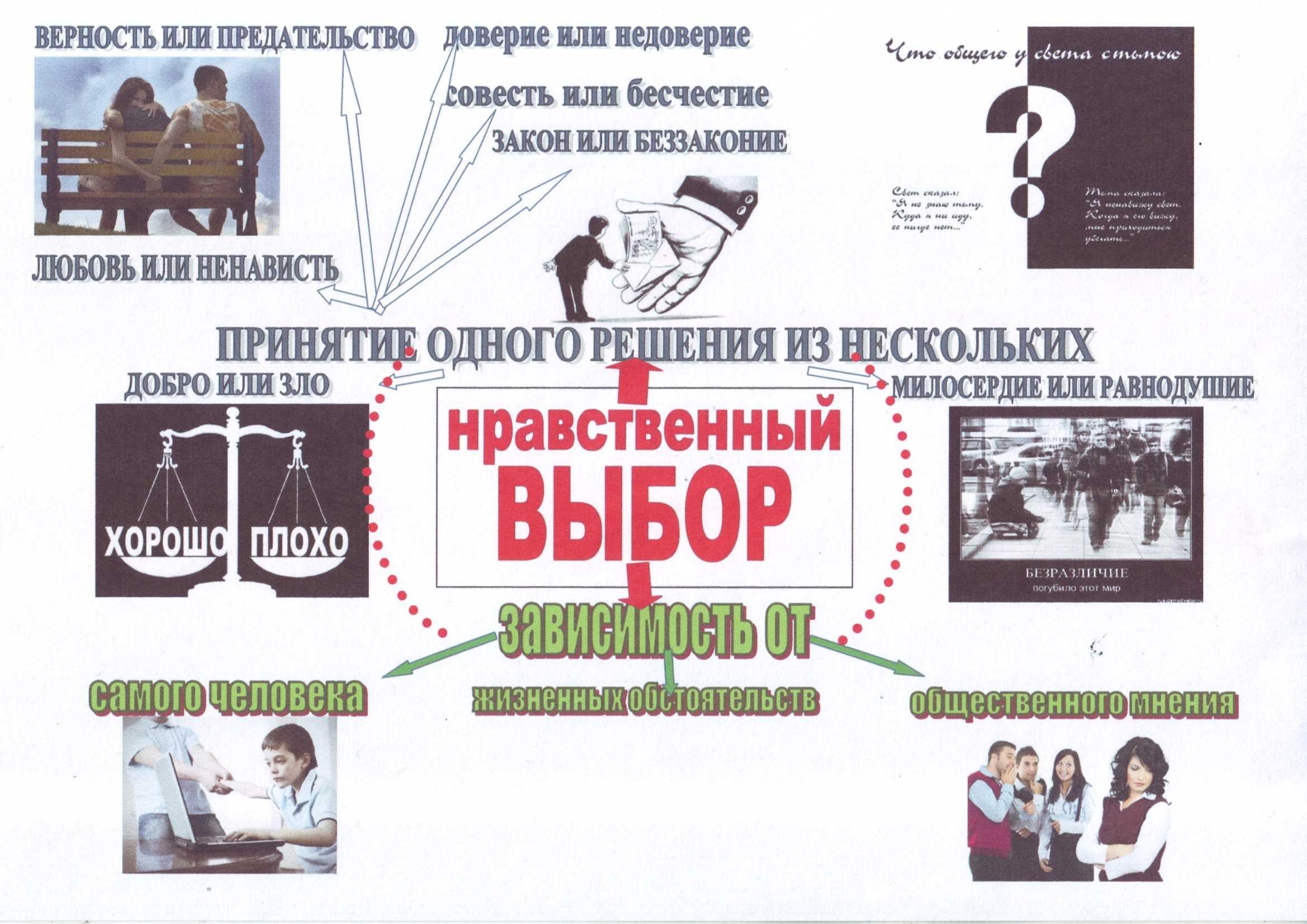 ИНТЕЛЛЕКТ-КАРТА
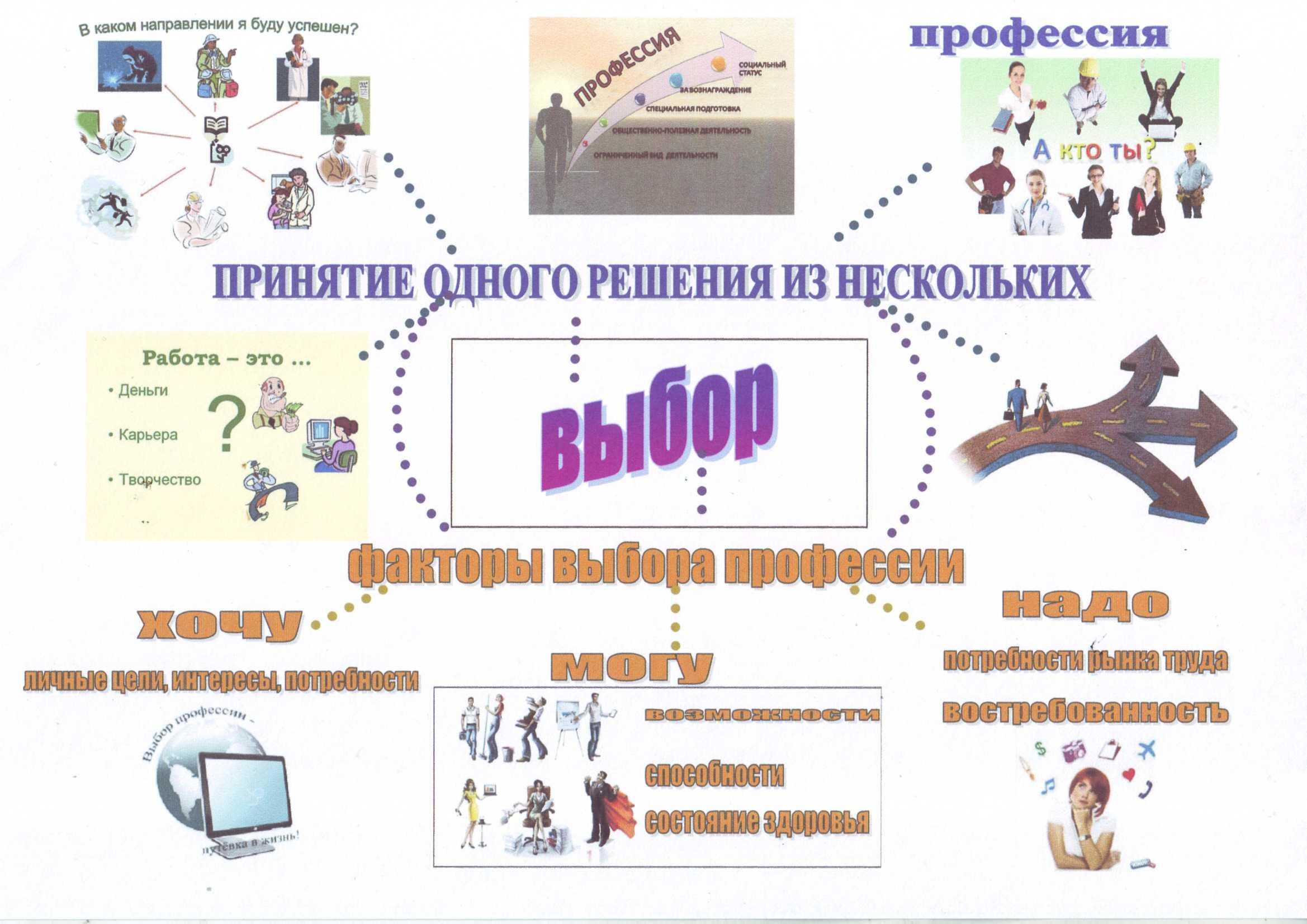 ИНТЕЛЛЕКТ-КАРТА
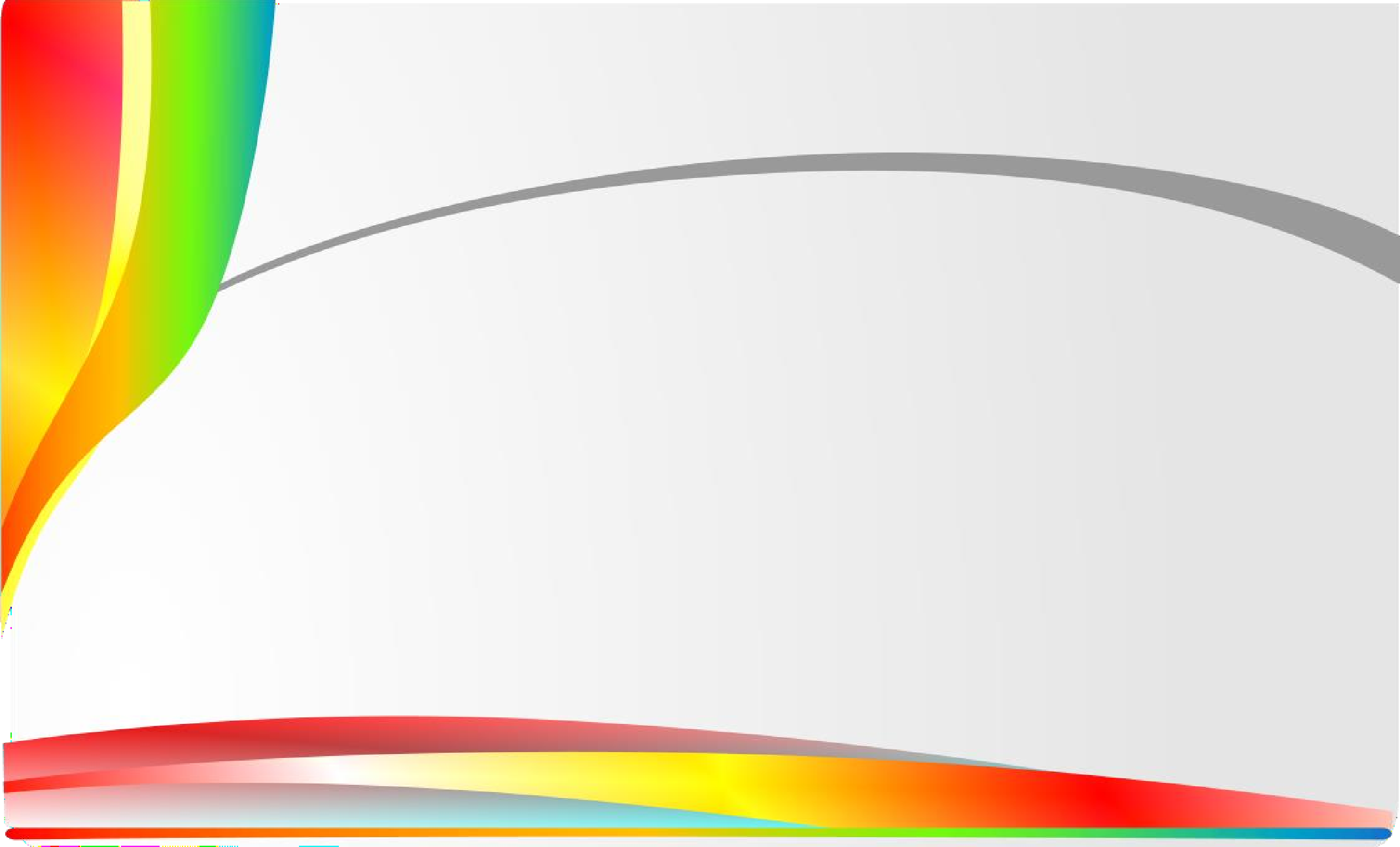 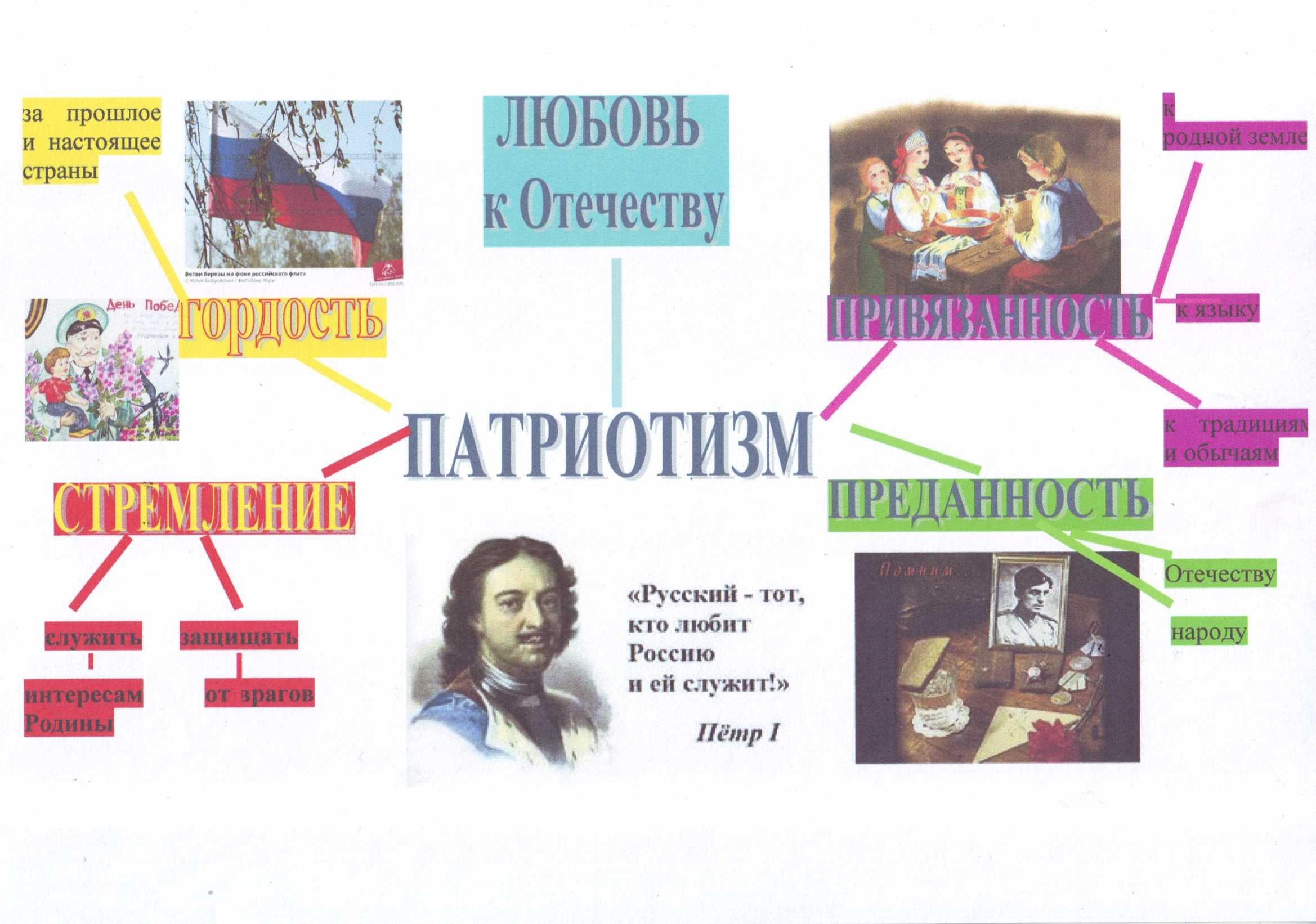 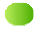 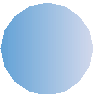 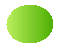 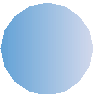 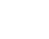 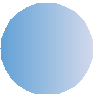 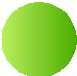 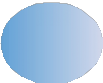 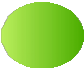 СИНКВЕЙН
1.Выбор 2.Осознанный, верный
Принять, предпочесть, сделать
	Жизнь - это постоянный выбор 5.Решение
Выбор	–	это	осознанное	принятие	решения	из	имеющегося	множества вариантов.
-----------------------
Искренняя, неподдельная.
Помогает, согревает, восхищает.
	Жизнь становится ярче. 5.Благодушие.
КЛАСТЕР
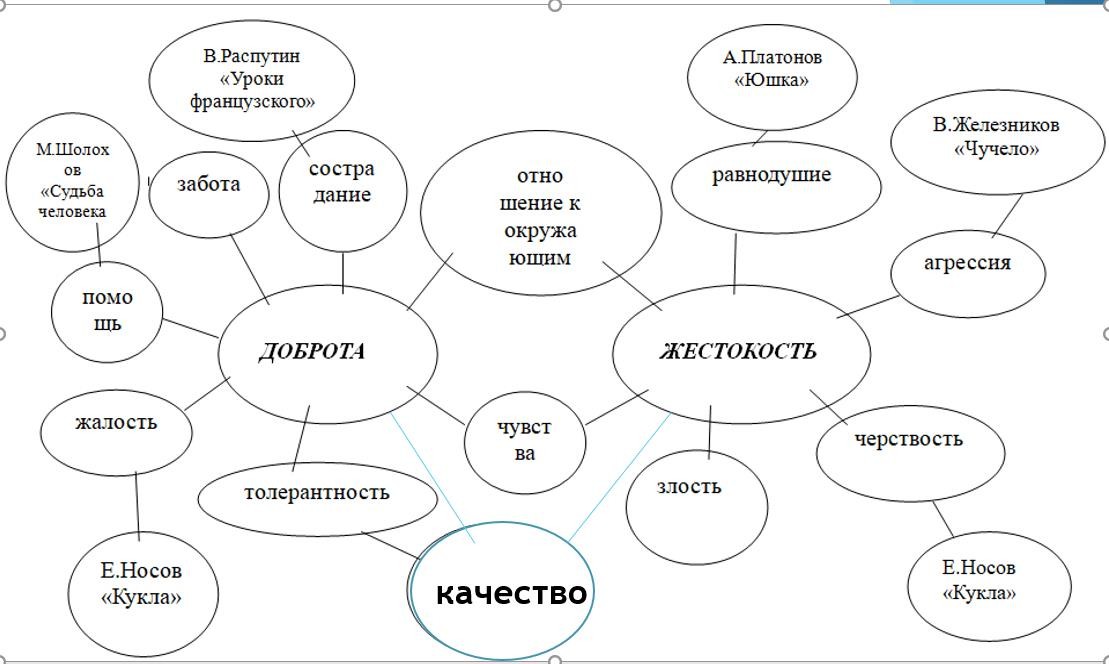 ПРИЁМ "ОБЛАКА МЫСЛЕЙ"
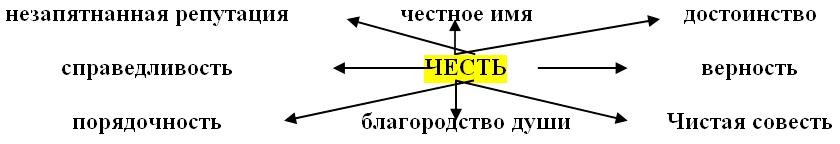 УСПЕХА ВАМ В ПОДГОТОВКЕ К ЭКЗАМЕНАМ!
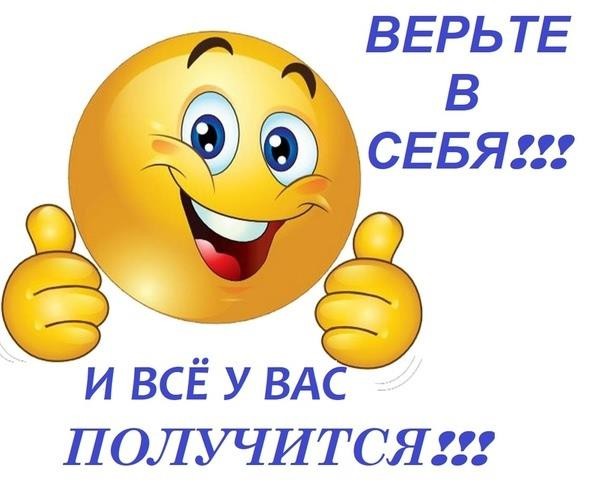